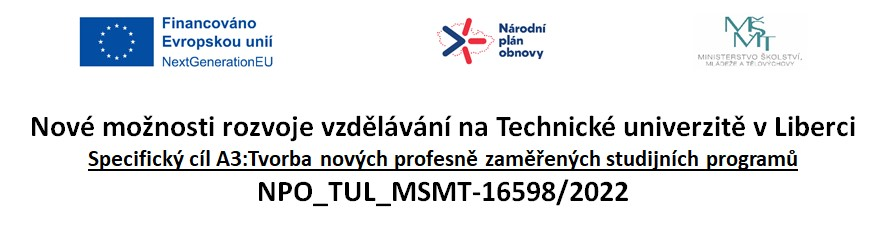 Teaching language systems
Alexey Tymbay
Příprava učebních materiálů (AJ)
plan
The Role of the Teacher in an EFL Classroom 
A Good Language Teacher
Learning Cycles
A Perfect Task.
Systems and skills +subskills
Language is made up of systems and skills. The four systems of language are grammar, vocabulary an phonology.

The language skills  are speaking, listening, writing and reading.

Learners spend time developing a wide range of sub-skills as they build each of the four skills. Amongst the sub-skills focussed on are scanning and skimming in reading, organisational and editing skills in writing, recognition of connected speech and understanding gist in listening, and pronunciation and intonation in speaking.
The role of the teacher in Today’s classroom
“I haven’t changed my basic teaching steps in fifty years except to add or delete a few devices or techniques in the practice stage” Mary Finnocchiaro, 1982

Preparation>>>Presentation>>>Association>>>Systematization>>>Application     (1800-s)

+ Emphasis on the individual learner
+ Eclecticism
+ Communication in social context

= NEW ROLE OF A TEACHER
”What we understand depends on what we know” Levinson, 1960


 - ESP students

 - Field-dependent vs field
Independent students

- Affective factors (emotions, motivation, self esteem)

- Shared responsibility 

 - Brain storming (to learn more and boost self esteem)
A Good teacher?
teachingvstesting
Crime and punishment, give and take
Impersonality, personalization
Anxiety, empathy
Results, marks
Support, judgement
Interesting content, read and answer approach
Intrinsic motivation, stick to the plan
Cooperation, competition
Teacher control, cross-checking
Humour, sarcasm
Stick and carrot, 
Product, process
Observationself-observationaction researchteacher-trainingreflect critically:do you really do what you think you do?Awareness building tasks (student’s perspective)
Teaching = tasks
“The teacher’s success is closely linked to their ability to stimulate  interest in the subject” Widowson, 1983

- language in context (What is said rather than How it is said)
-cognitive abilities to arouse interest (problem solving activities)
-develop skills for real-life situations (communicative competence)
- learner centered motivation and utility (individualization of teaching)
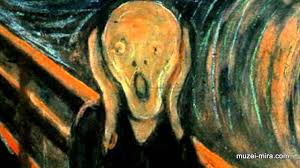 devolution of responsibilityInstructional cycles
Focused instruction: 
Presentation>>> Practice>>>>Production

Unfocused instruction:
Introduction>>>Preparation>>>Check>>>Performance>>>Feedback>>>Application
What shall we to choose?
Meaningful activitiestgEs/sge
“The deeper the source of a sentence, the more lasting value it has for learning and the language” Stevick, 1990

“They will formulate for themselves the problems they try to solve” Odell, 1972
Some practice: integrated learning cycle
- teaching demonstrative pronouns to beginner students
- teaching “jobs vocabulary” to intermediate students
- teaching conversation skills to advanced ESP students
- teaching pronunciation to pre-intermediate students
-teaching culture to college students
- teaching English to preschoolers
-teaching public speaking to adults
- teaching Present perfect at school
A perfect task?
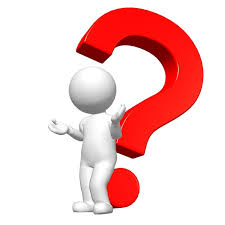 - personal relevance / designed by the students 
- deductive reasoning / guessing/ inferring
- more (real-life) practice
 - helps to clarify and verify
 -  develops  a field independent learner
 - bridges the gap between linguistic and communicative competence
- suits a particular learning objective
Home assignment: Method analysis
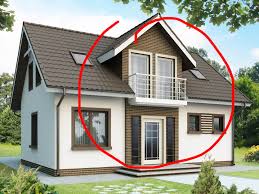 1. The Grammar-Translation
2. The Direct Method
3.The Audio-Lingual Method
4. The Silent Way
5. Suggestipedia
6. Community Language Learning
7. Total Physical Response
8. Communicative Approach
9. Content-based and Participatory approaches
10. Learning strategy, Cooperative Learning, Multiple Intelligences
Check list:
1: Main Principles
2: Role of the Teacher/ role of the Student
3: Target audience/ best suits… and why

4: Teaching/ learning experience
5: Focuses on the development of…
5: Typical tasks/ exercises  (examples)